Thứ 2 ngày 24 tháng 2 năm 2024MĨ THUẬT
Chủ đề: KHU RỪNG NHIỆT ĐỚI
Bài 3: TẮC KÈ HOA
( TIẾT 1)
KHỞI ĐỘNG
Là loại bò sát 
Lại biến đổi màu
Sống nơi rừng sâu
Kêu như tên gọi.
Là con gì?
Tắc kè hoa
CÁCH VẼ TẮC KÈ HOA
- Nêu các bước vẽ tắc kè hoa?
B1: Vẽ hình tắc kè hoa bằng nét
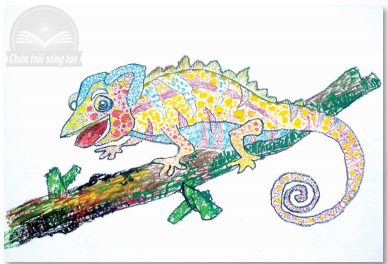 B2:Trang trí tắc kè hoa bằng nét,màu
B3: Vẽ màu cho tắc kè hoa thêm sinh động